Experiment in a bottle (magnetic): MICE PRY
Overview
Introduction and Concept

CAM concept (Forces on PRY)

Status of Manufacturing

Effect of PRY on MICE Beam

MICE PRY V’
Partial Return Yoke
MICE hall: solenoids cause large stray field
Aim of PRY: Reduce stray field in hall to tolerable level
Shielding plates
wall thickness 10 cm
weight: 55t
Performance
Reduces stray field outside of shield to 5-10 Gauss
H Witte. Step IV & VI: Local Flux Return. MICE CM 34, October 2012.
(Note: not to scale)
Principle
PRY Step IV
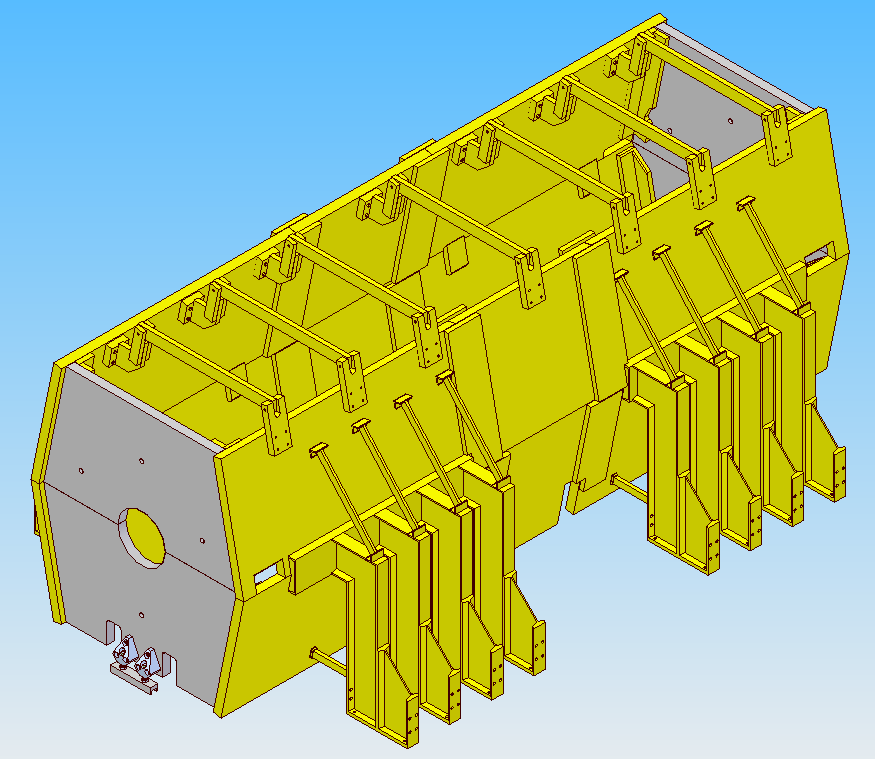 7.6m
2.8m
Courtesy of J. Tarrant / S. Plate
Force Scenarios
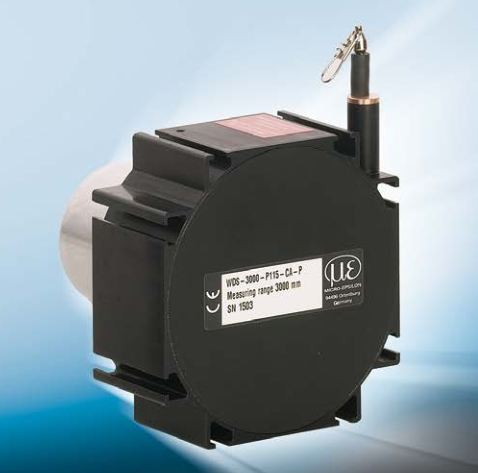 Nominal cases
200/240 MeV flip/solenoid mode
Deflection 0.18 mm
Worst case analysis
Increased forces by factor 5
Still very safe
Monitoring: draw-wire sensor
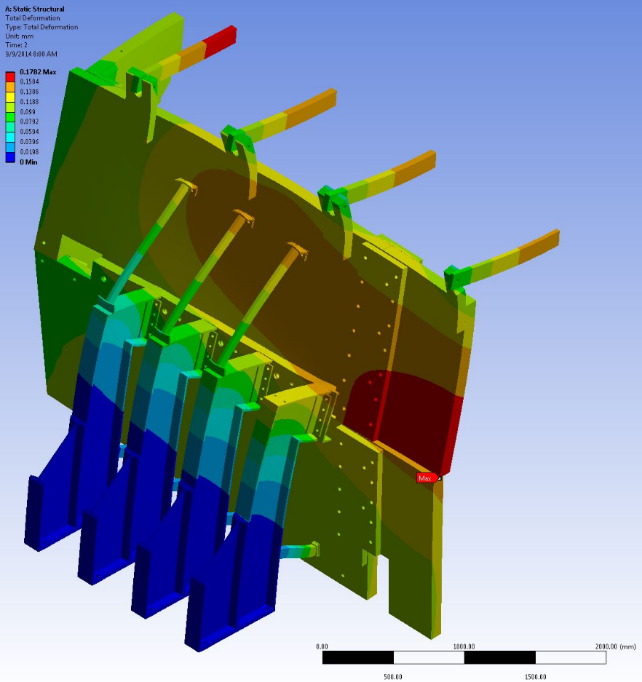 WDS-3000-P115-CA-P
CAM Concept
L-Seal
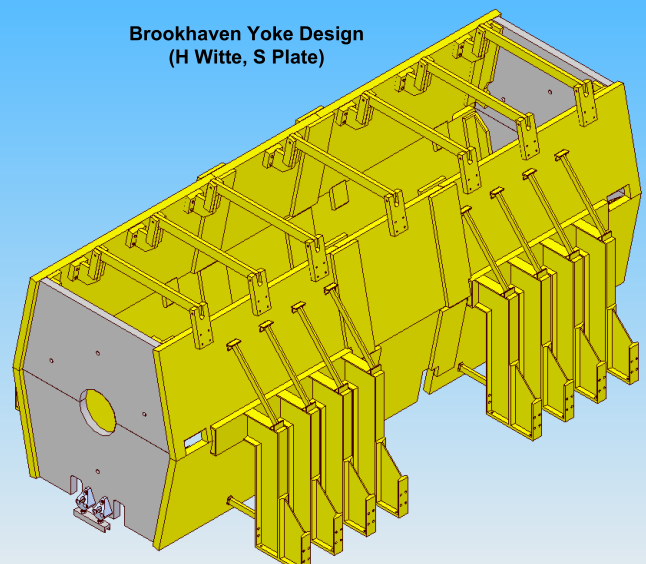 Mitigates overstressing of L-Seal bolts

Stress analysis now ok up to 5 times calculated load on end plate of PRY
Status of Manufacturing
Schedule
April 1st: 	PRY South Side complete  
April 30th: 	PRY North Side arrived at                 	Liverpool port
May 12th: 	PRY North Side at RAL
May 15th:	PRY North legs installed and 		   	aligned
May 20th: 	Installation of north side plates
PRY South Side
April 1st 2015
PRY South Side
April 1st 2015
PRY South Side
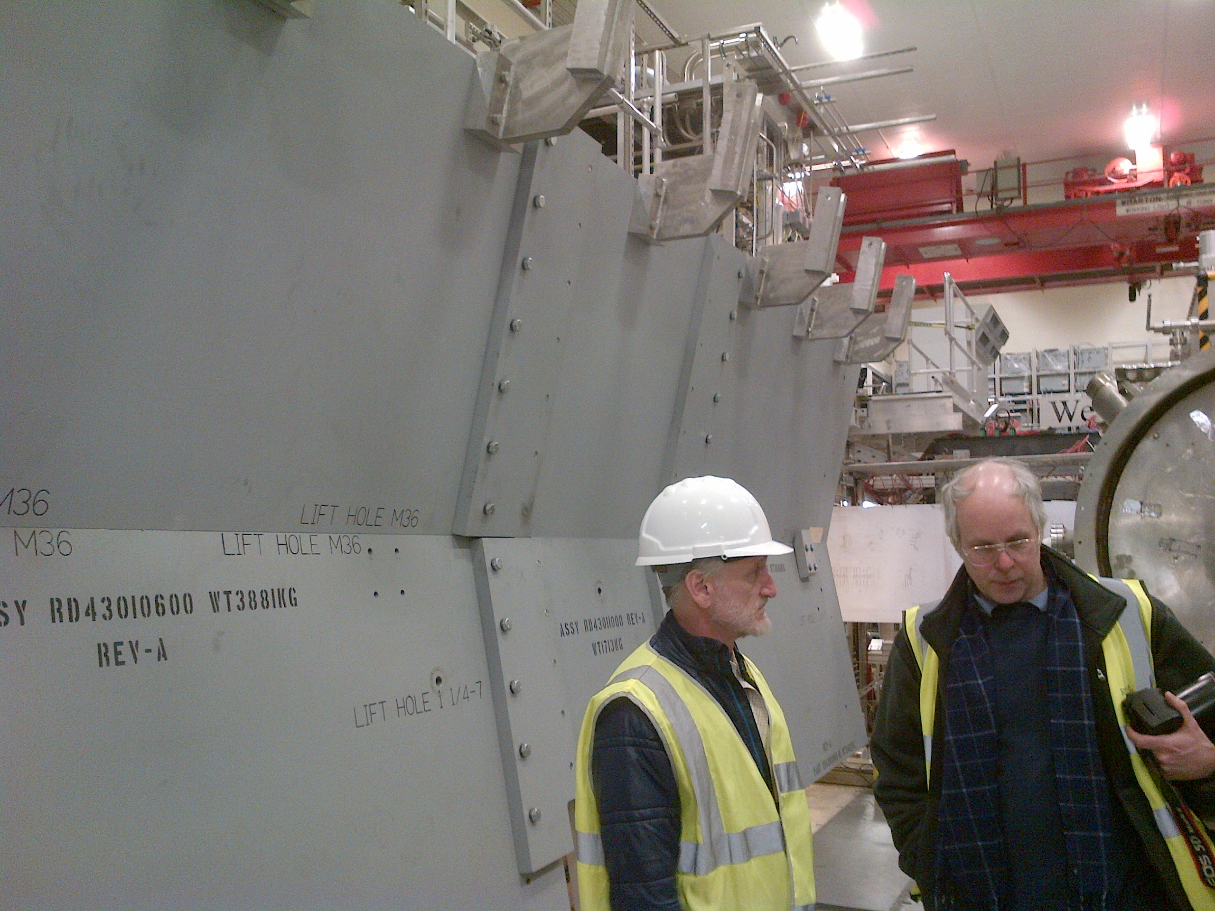 April 2nd 2015
PRY North Side
PRY South Side
Support structure
aligned to within 1 mm
May 15th 2015
Effect of PRY on MICE Beam
Correction MICE Coil Currents
Solenoids run more efficiently with iron yoke
i.e. at nominal current longitudinal field is too large
Small effect (≈ %)
Can be corrected by tweaking coil currents, but this is a lengthy process if done manually
New approach: perturbation theory
Magnetization in PRY does not change
Treat error field as perturbation
Find set of coil currents which corrects these errors
240 MeV Flip
240 MeV Flip – Field Error
Methodology
E2
SS
E1
M2
M1
FC
Bz1
Bz3
Bz4
Bz5
Bz6
Bz2
Linear equation system
Solve for x (=I)
A      	          ·   x   =    b
240 MeV Flip - Corrected
240 MeV Flip – Error Field
240 MeV Sol – Error Field
Uncorrectable Error
Partial iron return yoke: causes asymmetry of field
Evaluate by looking at field harmonics
Central Mesh
Small effect, good accuracy required – need very fine mesh
Tetrahedral mesh
Surface mesh extruded
Quad mesh
(3D: hexahedral mesh)
Azimuthal Field – No Iron
Mesh good enough? Test with case we know the answer for!
Step IV, 240 MeV Flip
R=0.15m
Step IV, 240 MeV Solenoid
R=0.15m
Harmonics 240 MeV Flip
Z=-3.25m
Z=-3.75m
Z=-4.25m
Z=-4.75m
A: real harmonics
B: skew harmonics
R=0.15m
Harmonics 240 MeV Flip
R=0.15m
Harmonics 240 MeV Solenoid
Communicated to Analysis Group
R=0.15m
MICE Step V’
MICE Step V’
Two versions
Reference design (J. Pasternak, V. Blackmore, …)
Alternative design (Chris Rogers)
Described in MICE Note 450
PRY MICE Final Step
Doghouse may be required to shield vacuum pumps
Existing PRY
2.25m
New PRY Section
Engineering
New center section
120 kN
3 kN
1.2 kN
Aim: drawings complete by beginning of June
Summary
Manufacturing PRY Step IV
South side complete and installed
North side: at RAL
Installation ongoing
Effect of PRY on beam
Procedure for correction of solenoid currents
Effect of non-correctable error on beam quantified
PRY MCE Step V’
Engineering ongoing, expected to be finished June 1st
Additional Slides
Engineering
Ref Lattice - 5/10 Gauss No Doghouse
Reference Lattice